Ca nhập lễXin Chúa trở thành núi đá cho tôi trú ẩn, trở thành chiến lũy kiên cố để cứu độ tôi. Bởi Chúa là Đá Tảng, là chiến luỹ của tôi, vì uy danh Chúa, Chúa sẽ dìu dắt và hướng dẫn tôi.
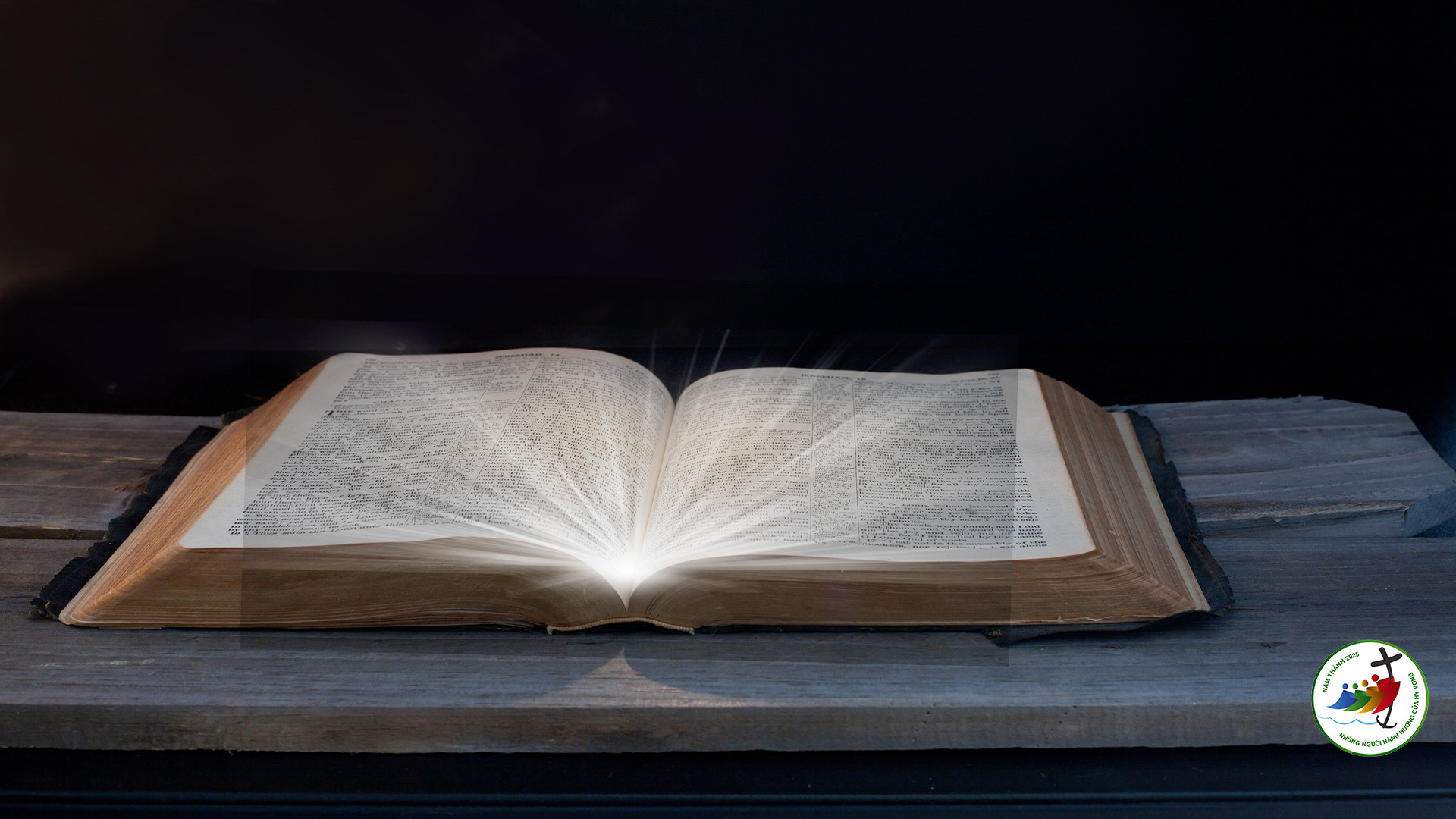 Bài Ðọc I: St 11, 1-9
“Ta hãy xuống coi và tại đó Ta làm cho ngôn ngữ chúng lộn xộn”.
Ðáp Ca: Tv 32, 10-11. 12-13. 14-15Ðáp: Phúc thay dân tộc mà Chúa chọn làm cơ nghiệp riêng mình
Alleluia – Alleluia – Xin Chúa cho con hiểu đường lối những huấn lệnh Chúa, và con suy gẫm các điều lạ lùng của Chúa. – Alleluia.
PHÚC ÂM: Mc 8, 34-39
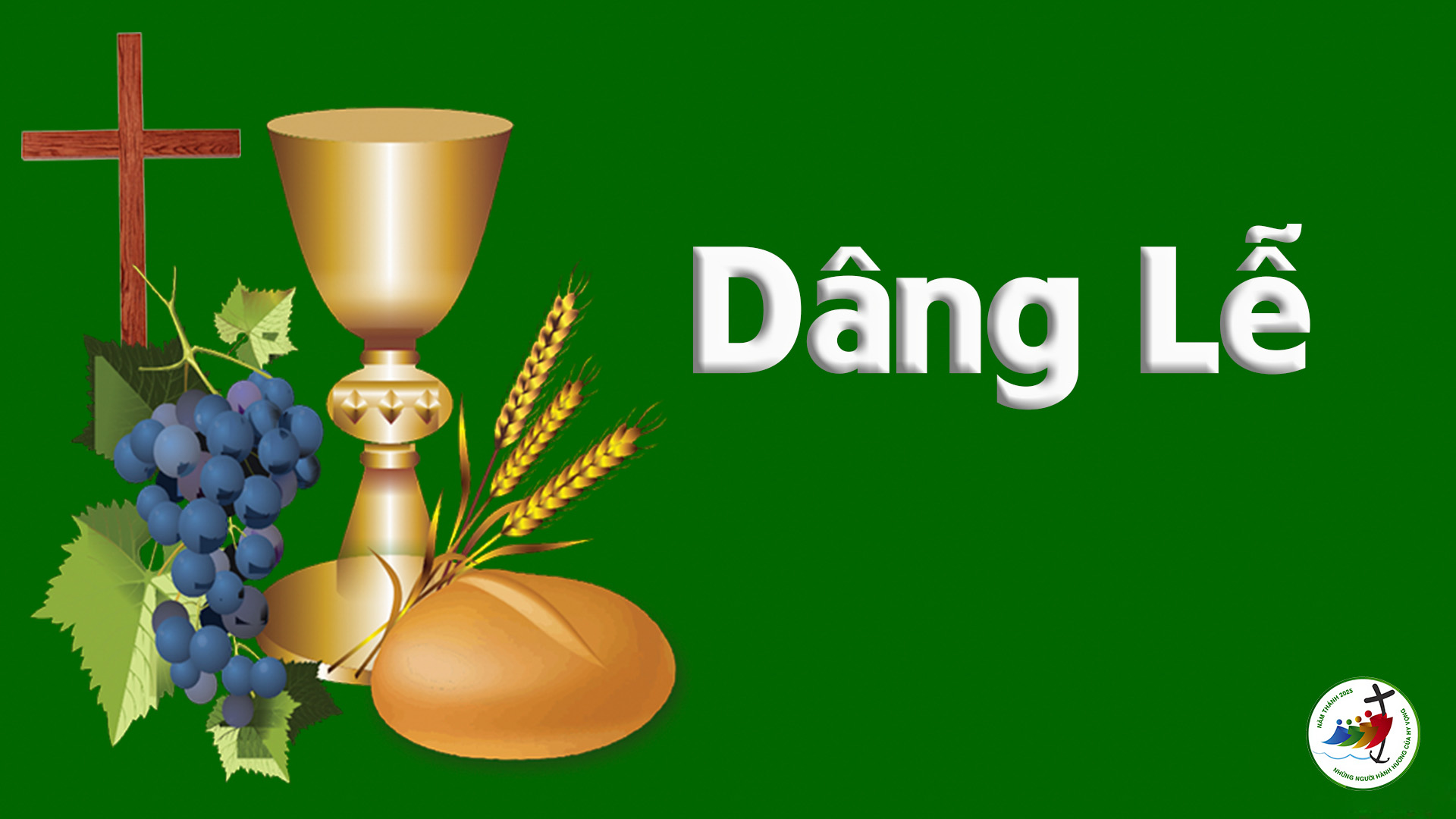 Ca hiệp lễHọ đã ăn no phỉ hoàn toàn, và Chúa đã cho họ thoả lòng ao ước, nhưng họ vẫn chưa hết thèm thuồng.
Ca Kết Lễ